Yoğurt Üretiminde Kalite Kontrol
HACCP
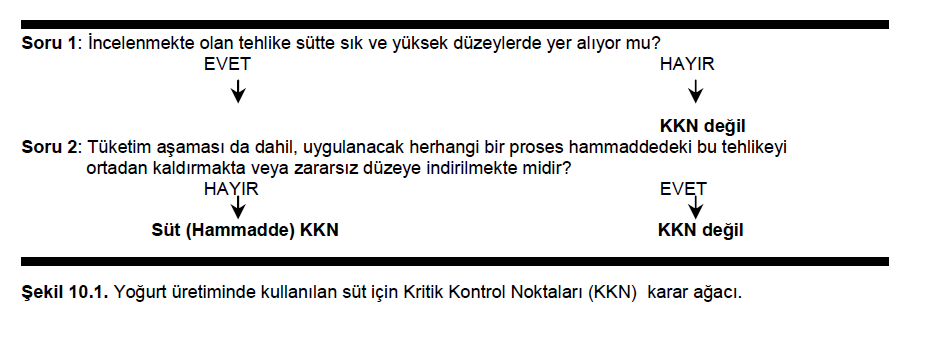 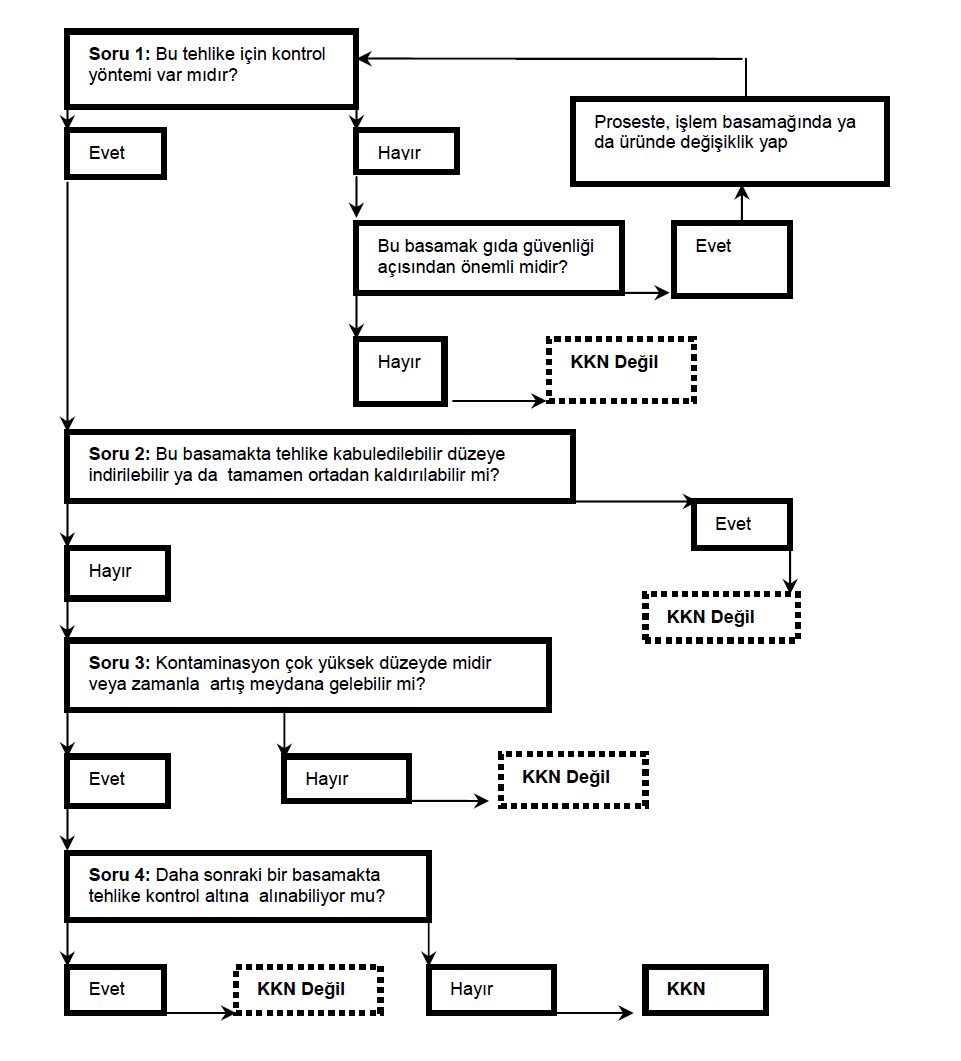 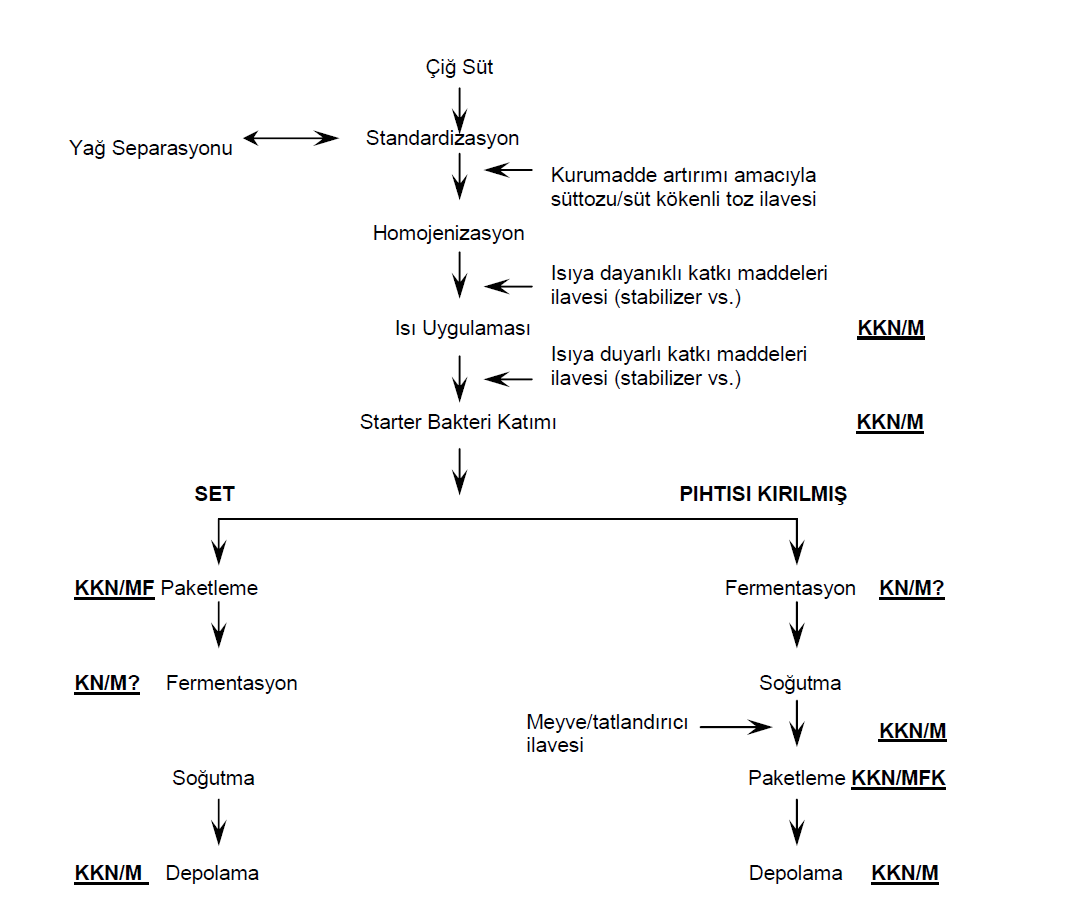 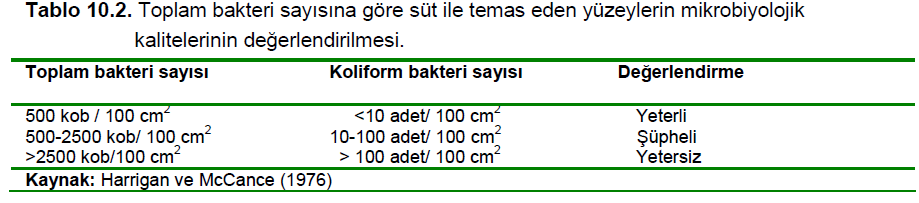 Türk Gıda Kodeksi Fermente Sütler Tebliği-2009
EK–1
Yoğurt ve Ayran İçin Yağ Oranları
Türk Gıda Kodeksi Fermente Sütler Tebliği-2009
EK – 2
Ürün Özellikleri
EK–3
Fermente Süt Ürünlerine Ait Mikrobiyolojik Değerler
n    : Partiden, bağımsız ve rastgele seçilen numune sayısını,
c     : m ve M arasında olmasına izin verilen maksimum numune sayısını (M değeri taşıyabilecek en fazla numune sayısını)
m   : (n-c) sayıdaki numunede bulunabilecek en fazla mikrobiyolojik değeri,
M   : c sayıdaki numunenin bu değeri aşması halinde uygunsuz olup kabul edilemez olduğunu gösteren mikroorganizma sayısını
Fiziksel kalite kontrolü
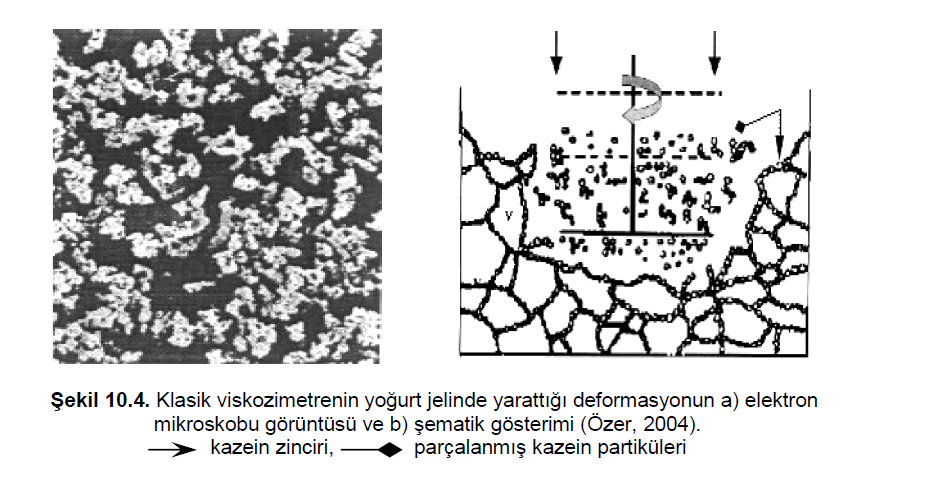 Mikrobiyolojik kalite kontrolleri
Asidik doğası gereği patojenler 24 saatte büyük ölçüde inaktive olmaktadır

Maya kontaminasyonu (Kluyveromyces and Saccharomyces türleri)

Küf gelişimi maya gelişimine oranla daha yavaştır
Yoğurtta duyusal değerlendirme
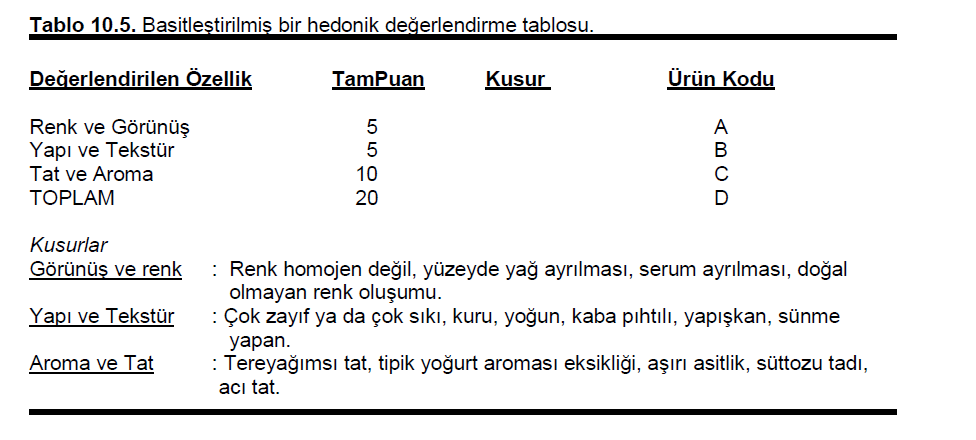 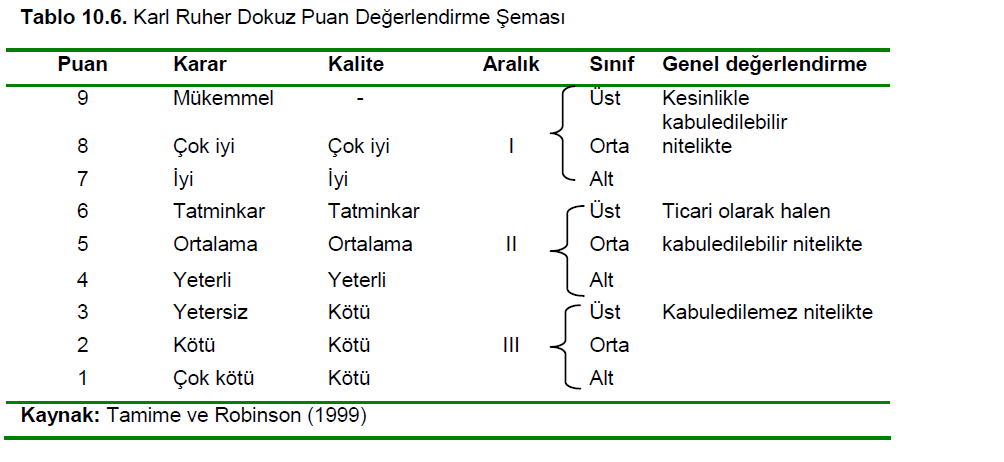 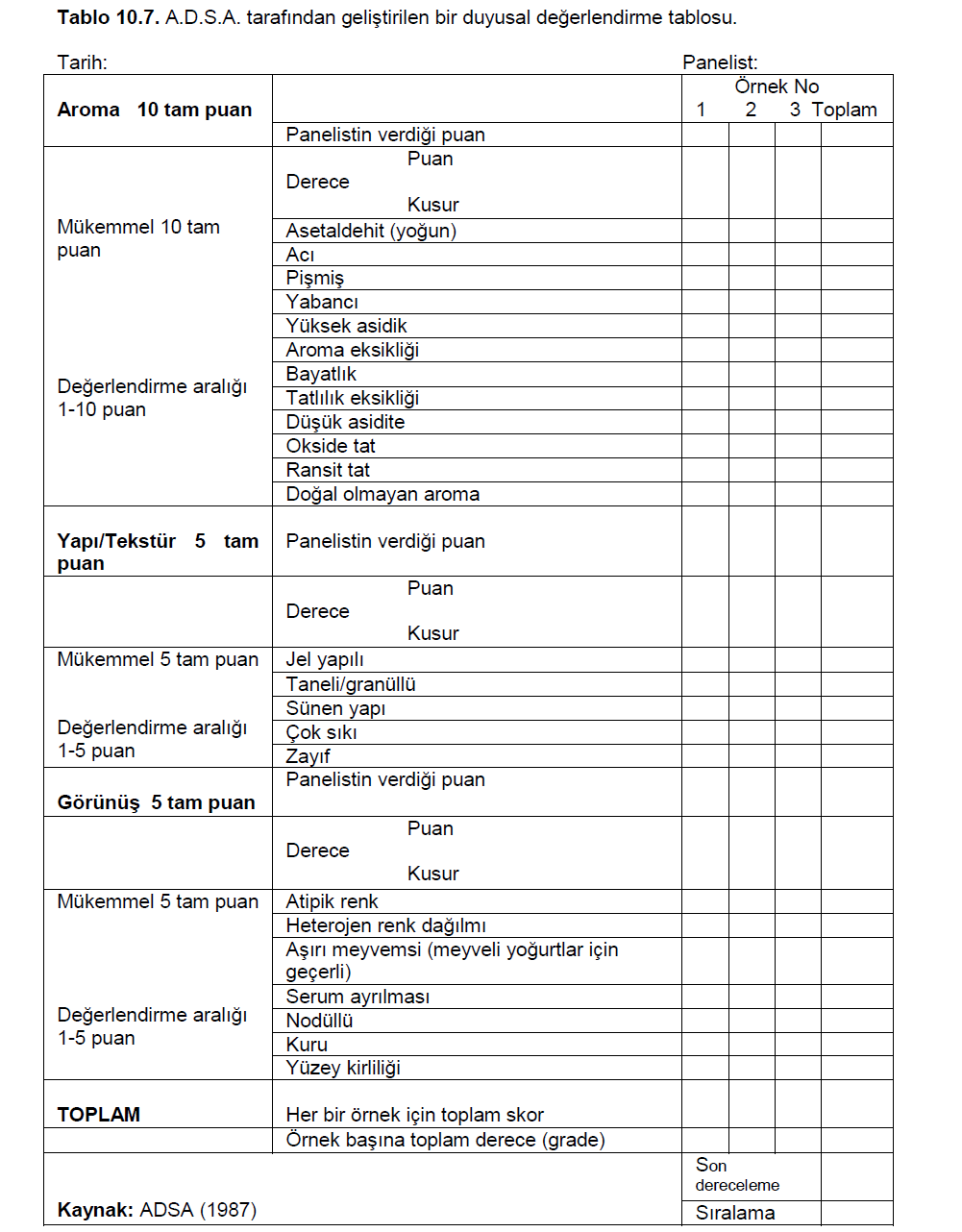 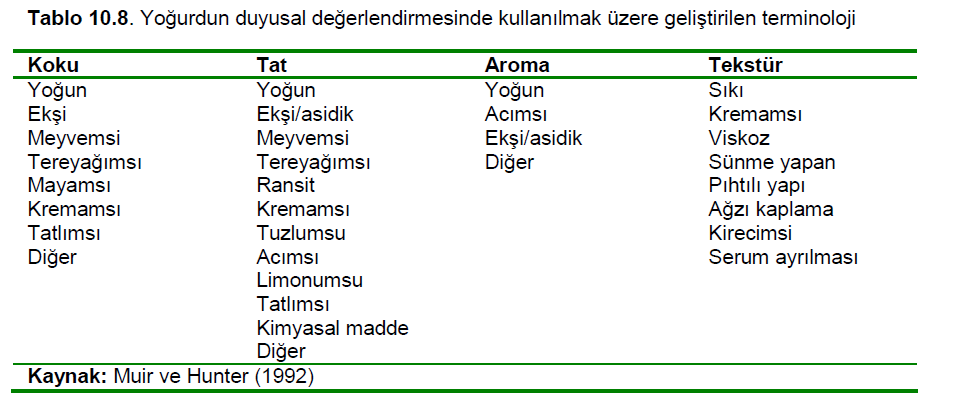 Yoğurt kusurları
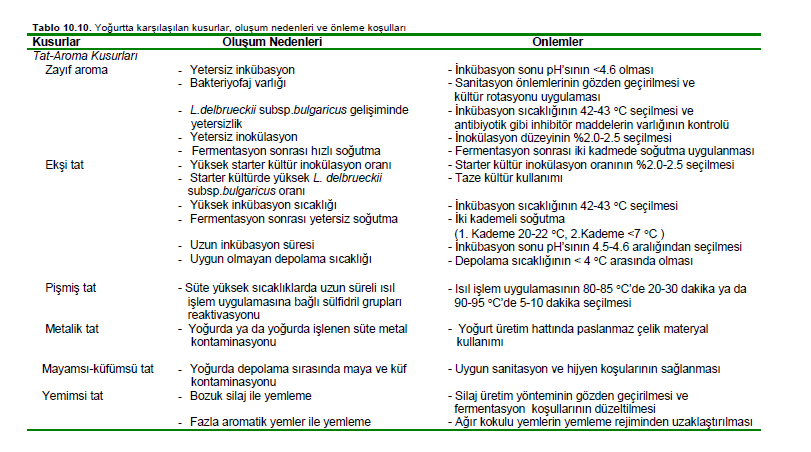 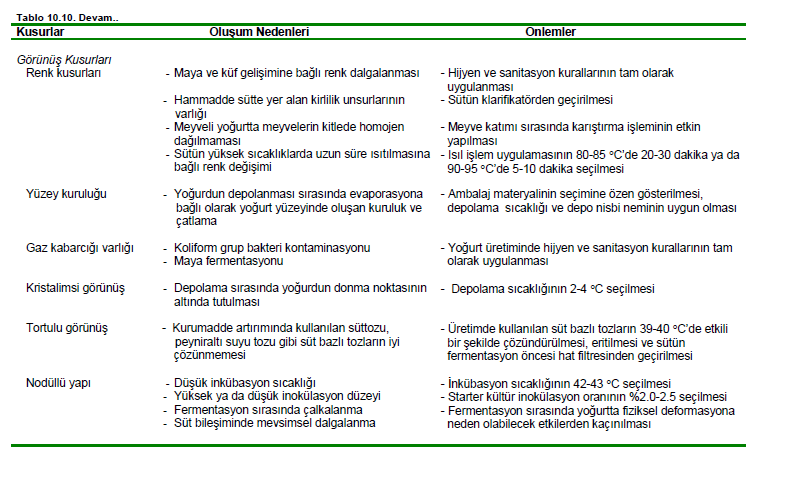 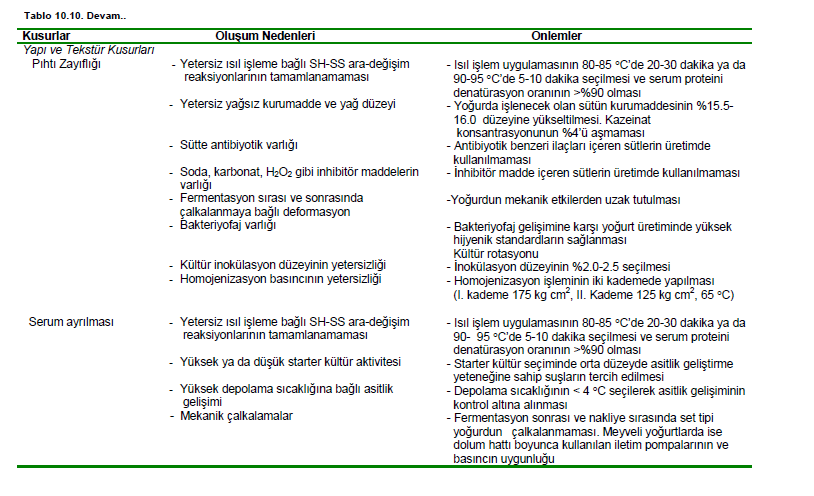